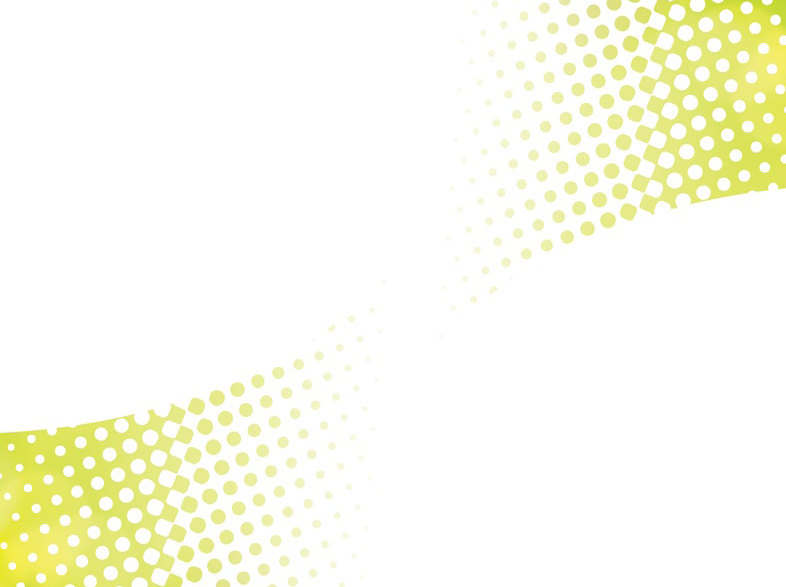 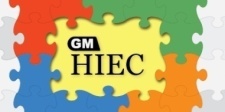 “Getting to Know Me”

Supporting people with dementia in general hospitals
Part 2: Seeing the whole person
© University of Manchester/Greater Manchester West Mental Health NHS Foundation Trust/Royal Bolton Hospital NHS Foundation Trust
2.1
Aim
To present a holistic, person centred  understanding of dementia, highlighting a range of factors that may affect a person with dementia in hospital
2.2
The person living with dementia
Adapted from Kitwood (1997)
2.3
The person living with dementia
2.4
2.5
Possible consequences of cognitive impairments
People living with dementia experience different impairments according to the location of the damage within the brain.

The following slides give examples of the impact of a few of the different types of cognitive impairment that may be experienced.

For each of these examples, think of how a similar impairment may have caused a difficulty for a person that you have cared for.
2.6
Possible consequences of cognitive impairments
Memory  

(short term memory can be particularly affected)
Mrs Taylor quickly forgets explanations of why she is in hospital and frequently asks staff and other patients where she is.

 ………………………………………………………………………………………………………………………………………………………………………………
2.7
Possible consequences of cognitive impairments
Visuo-perceptual  difficulties 

(changes to how the visual world is perceived)
Mr Underwood perceives a reflective glare on a polished floor as the reflection of light on water. He refuses to walk any further.
 ………………………………………………………………………………………………………………………………………………………………………
2.8
Possible consequences of cognitive impairments
Problems with carrying out actions /tasks

(apraxia is a term often used to describe difficulties in planning motor tasks  e.g. dressing apraxia)
Mrs Smith attempts to dress herself but puts her clothes on in the wrong sequence and becomes flustered.


………………………………………………………………………………………………………………………………………………………………………
2.9
Possible consequences of cognitive impairments
Difficulties with recognition, this may be objects, people, sounds, smells etc

(sometimes referred to as agnosia)
Mr Ahmed is handed a tube of toothpaste and proceeds to apply the contents to his hair.

………………………………………………………………………………………………………………………………………………………………………………
2.10
Possible consequences of cognitive impairments
Changes to social behaviour
Mr Holt has always been a reserved and polite man; he now shouts and makes offensive remarks at any female who enters his bay. 


………………………………………………………………………………………………………………………………………………………………………
2.11
Possible consequences of cognitive impairments
Becoming “stuck” in  a repeated action/activity

(sometimes referred to as “perseveration”)
Mrs Brown repeats the same words “...it’s  mine...it’s mine...it’s mine…” over and over throughout the day.


………………………………………………………………………………………………………………………………………………………………………
2.12
The person living with dementia
2.13
Health
Mental health
Anxiety and depression are common experiences for people with dementia but often poorly recognised
Pain
Pain is often poorly detected in people with dementia. It may be expressed non-verbally e.g. through a person’s actions
Delirium
An indicator of potentially serious physical illness
Sensory Impairments
Impaired vision and hearing can greatly add to difficulties with perception and communication
2.14
The person living with dementia
2.15
Hospital Environment
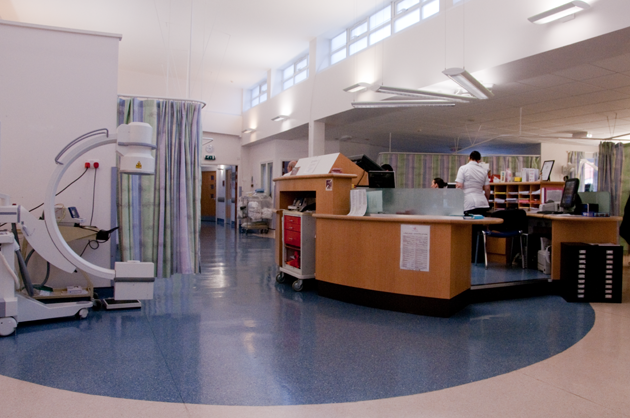 The design of the physical environment may may be enabling or disabling for people with dementia
Hospitals can be frightening and confusing environments
We will return to consider the impact of the environment in more detail later…
2.16
The person living with dementia
2.17
Biography/Life Story
Our lives and our personal histories are unique to us all

As recent memories become impaired, events from long ago may become confused with present experience 

Knowledge of a person and their past may aid care and communication
Long term memory can be a strength for people with dementia. Reminiscing can be a valuable and enjoyable experience
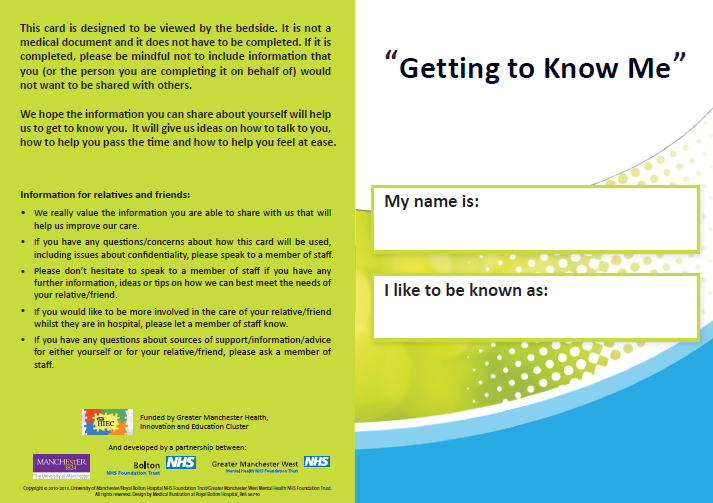 2.18
The person living with dementia
2.19
Personality
We are all different. A person’s background and personality can have a significant impact on how they respond to having dementia and being a patient in hospital.
How would your personality (and life experience) influence the sort of patient you would be?
2.20
The person living with dementia
2.21
The social world: 
e.g. care, relationships & support while in hospital...
Think back to the first exercise in part one. Recall the thoughts and feelings you expressed. If you were a hospital patient and experiencing difficulties with memory, perception, orientation and communication:


1. What might other people do to make you feel better?

2. What might other people do to make you feel worse?
2.22
When caring for a person with dementia in hospital, which of these can we influence? For those we cannot influence, can knowledge of how they relate to the individual person help in our assessment and care?
The person living with dementia
2.23
Person with DEMENTIA
PERSON with dementia
2.24
Any Questions?
2.25